Deterministisku un nedeterministisku galīgu automātu paralēlas konstrukcijas
Kārlis Jēriņš
[Speaker Notes: Parallel constructs of deterministic and nondeterministic finite automata]
Darba mērķis
Iepazīties ar dažādiem paralēlas skaitļošanas modeļiem automātu teorijā
Padziļināti izpētīt galīgu automātu režģus un salīdzināt to iespējas ar citiem automātu veidiem
Formālas valodas
Formālu valodu atpazīšana
Viena no galvenajām problēmām, kuras risināšanai lieto galīgus automātus, ir valodu atpazīšana
Mērķis – dotam vārdam noteikt, vai tas pieder konkrētajai valodai vai nē
Galīgi automāti
Galīgs automāts – skaitļošanas modelis, kas vienkāršoti apraksta datoru darbību
Automāts rēķina kādu problēmu – visbiežāk atpazīst kādu formālu valodu
Automāts pa vienam simbolam lasa ieejas vārdu un katrā laika momentā ir kādā konkrētā stāvoklī (no galīgas stāvokļu kopas)
Nolasot jaunu simbolu, tas pāriet citā stāvoklī atkarībā no tā, kāds simbols nolasīts un kādā stāvoklī bija pirms tam
Kad viss vārds nolasīts, automāts akceptē vai noraida vārdu atkarībā no tā, kādā stāvoklī automāts beidzis darbu
Deterministiski automāti I
Deterministiski automāti II
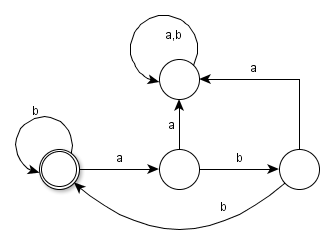 Nedeterministiski automāti I (1-NFA)
Nedaudz sarežģītāks automātu veids
Katrā solī ir atļautas vairākas pārejas un automāts var brīvi izvēlēties jebkuru atļauto pāreju
Vārds tiek akceptēts tad un tikai tad, ja automātam ir iespējams, to lasot, izvēlēties pārejas tā, lai pēc visa vārda nolasīšanas tas atrastos akceptējošā stāvoklī
Nedeterministiski automāti II
Citi automātu veidi
Varbūtiski automāti
Līdzīgi nedeterministiskiem, bet pārejas izvēlas, "metot monētu"
Vārdu akceptē tikai tad, ja akceptējošu stāvokli sasniedz ar noteiktu varbūtību
Magazīnas automāti
Darbojas ar papildus atmiņas apgabalu
Divvirzienu automāti
Spēj pa ieejas vārdu iet ne tikai uz priekšu, bet arī atpakaļ
Un daudz, daudz citu variantu...
Čomska hierarhija
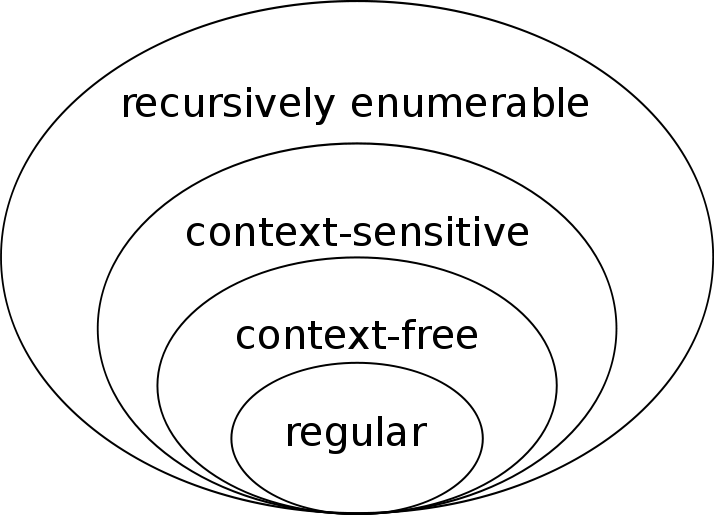 Paralēlisms automātos
Ir vairāki automātu modeļi, kas konkrētos veidos realizē paralēlu skaitļošanu
Daudzgalviņu automāti (M.Rabin, D. Scott, 1964)
Automāts spēj vienlaikus aplūkot vairākas vietas ieejas vārdā
Daudzprocesoru automāti (A. Buda, 1987)
Sastāv no vairākiem automātiem, kas lasa vienu vārdu, un centrālās komponentes, kas pārējos automātus patvaļīgi ieslēdz/izslēdz
Un citi...
Šūnu automāti I
Šūnu automāti II - piemērs
Šūnu automāti III
Noteikta veida CA (tai skaitā Game of Life) ir Tjūringa-pilni (Turing-complete) – spējīgi simulēt Tjūringa mašīnas
Šāda īpašība piemīt pat noteiktiem elementārajiem CA
Elementārie CA – šūnas izvietotas vienā rindā, divi stāvokļi
Galīgu automātu režģi I
Šūnu automāti nav ērti lietojami skaitļošanas rīki:
Bezgalīgs šūnu skaits radītu grūtības implementācijā
Iespējamas grūtības ieejas datu pārvēršanā par automāta sākuma konfigurāciju
Nav īsti skaidrs, kā noteikt, kad automāts ir beidzis darbu un kā nolasīt tā atbildi
Šo problēmu risināšanai autors piedāvā savu skaitļošanas modeli – galīgu automātu režģus (grid of finite automata – GFA)
Galīgu automātu režģi II
Galīgu automātu režģi III
Viena komponente (izvēlēta atkarībā no vārda garuma) ir galvenā
GFA beidz darbu, kad galvenā komponente apstājas
Atbildi uz risināto uzdevumu nosaka pēc galvenās komponentes beigu stāvokļa
GFA ir iespējams lietot valodu atpazīšanai, bet ir viens ierobežojums – lai atpazītu garākus vārdus, vajag vairāk komponentes
Tā kā visas komponentes ir vienādas un nemainās atkarībā no vārda garuma, tā nav liela problēma
Galīgu automātu režģi IV
Tālākais darbs
Ir uzstādīts apakšējais slieksnis GFA spējām
Atpazīstamas visas regulārās valodas, dažas context-free, dažas context-sensitive
Jāatrod augšējais slieksnis un/vai augstāks apakšējais
Ja nu izrādās, ka nevar atpazīt visas context-free vai visas context-sensitive, tad kāpēc var atpazīt šīs?
Jāizpēta, kādu nozīmi GFA jaudā spēlē komponenšu izkārtojums/kaimiņu skaits
Kas notiek, ja komponentes nav deterministiskas?
Paldies par uzmanību!
Jautājumi?